Lecture 4Shape of distribution and Measures of Central Tendency
Review From Friday 1/19
3 features of a distribution that we are interested in:
Shape
Center
Spread or variability

Graphs of data are a good way summarize patterns in data 
	Graphs for qualitative data are 
Bar graphs, pie charts

	Graphs for quantitative data are:
Stem plot, dot plot, histogram
Practice: Histogram
Shape of a distribution
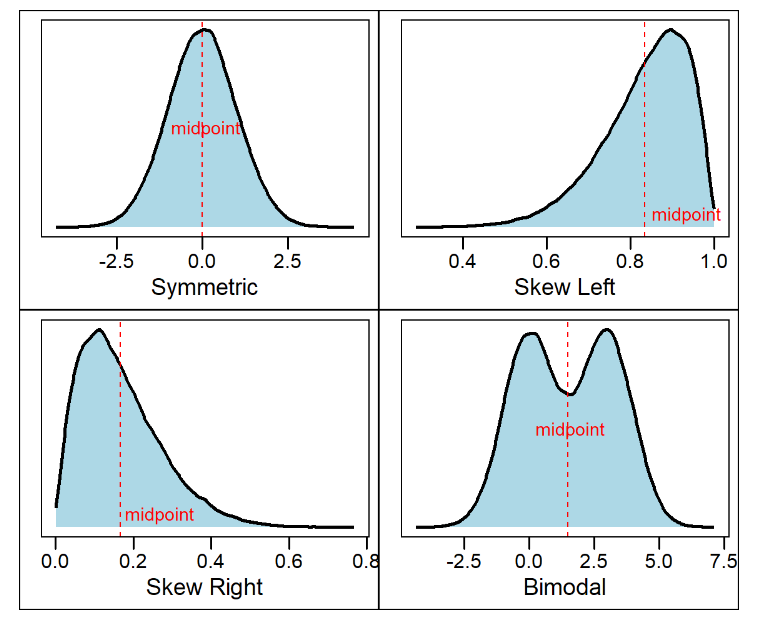 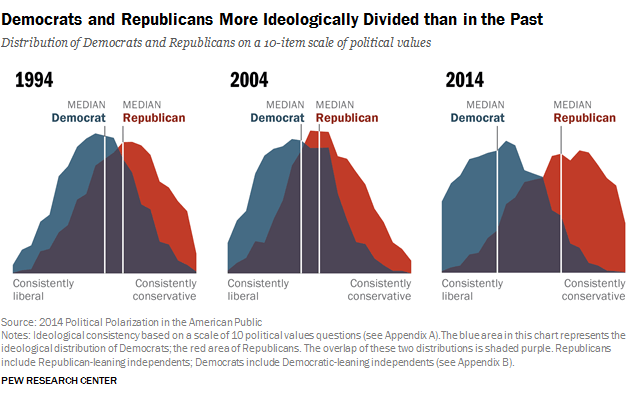 Bimodal distributions can arise when
- A population is polarized on a controversial issue 
- When observations come from two different sub-populations
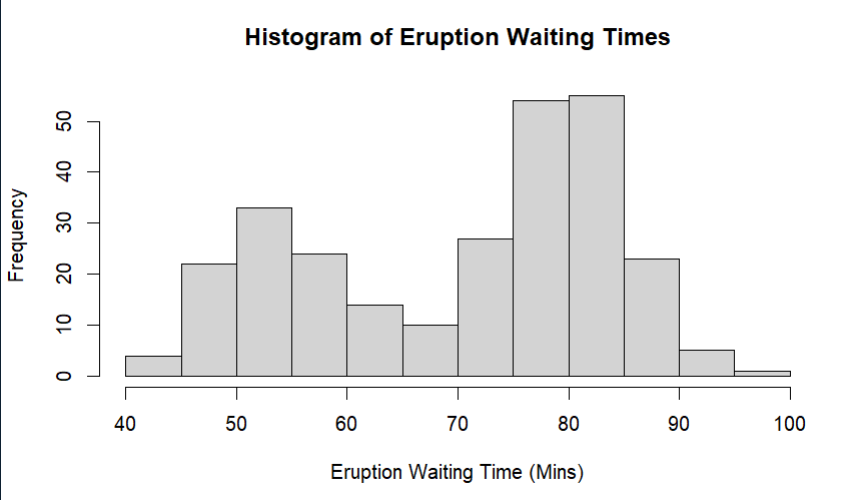 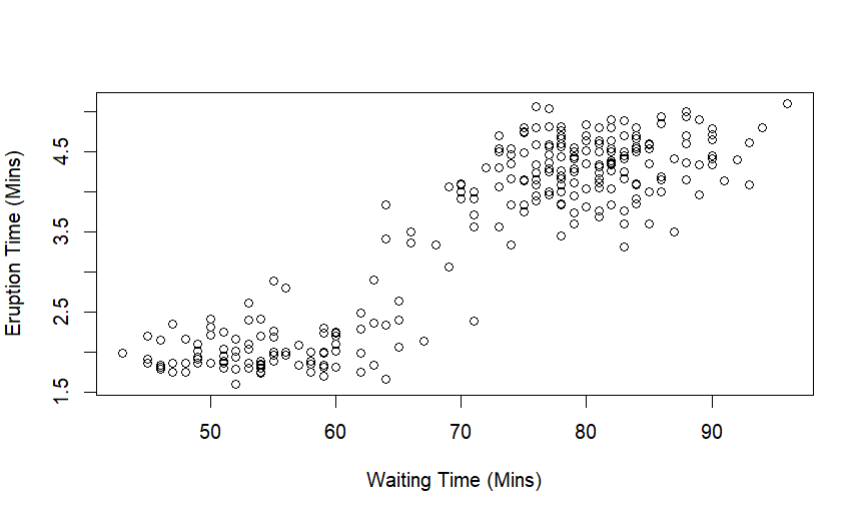 Consider the following histogram of median housing prices in California from the 1990 national census
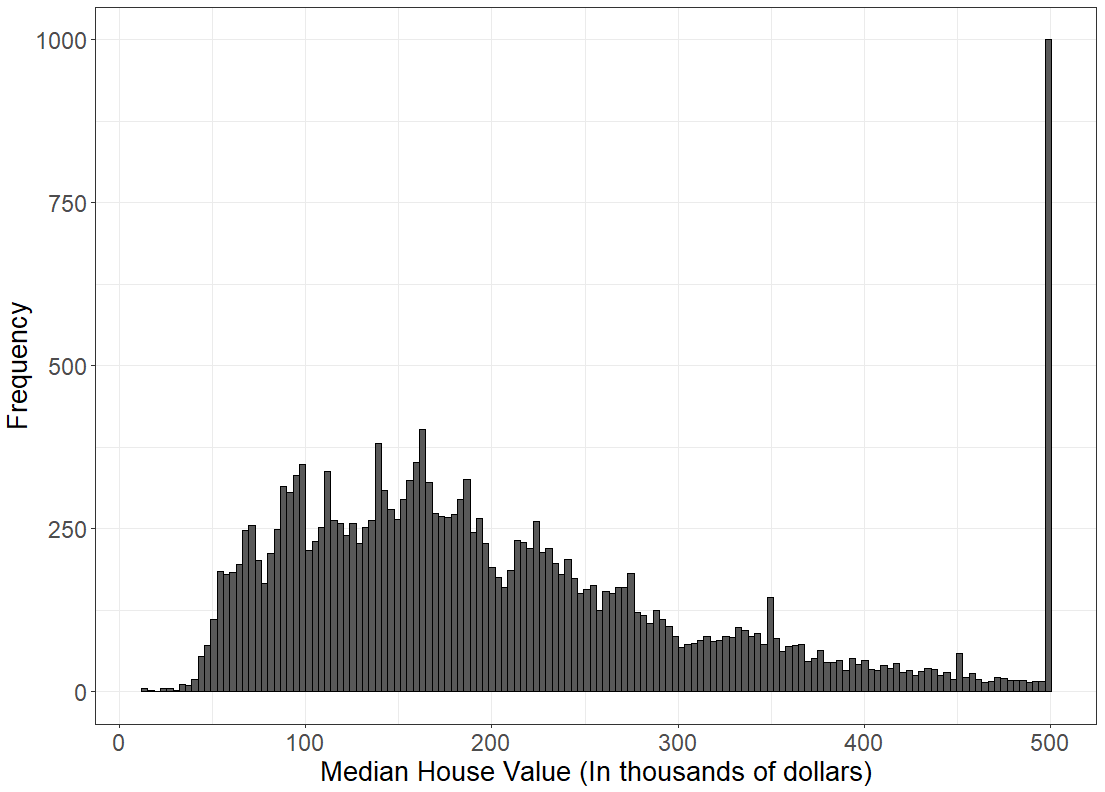 Skewed distributions occur when there is a strict boundary on the possible values of a variable
Outliers are extreme values that fall far away from the midpoint of the data


Consider the following histogram of the fuel efficiency of cars from 1990 - 2008
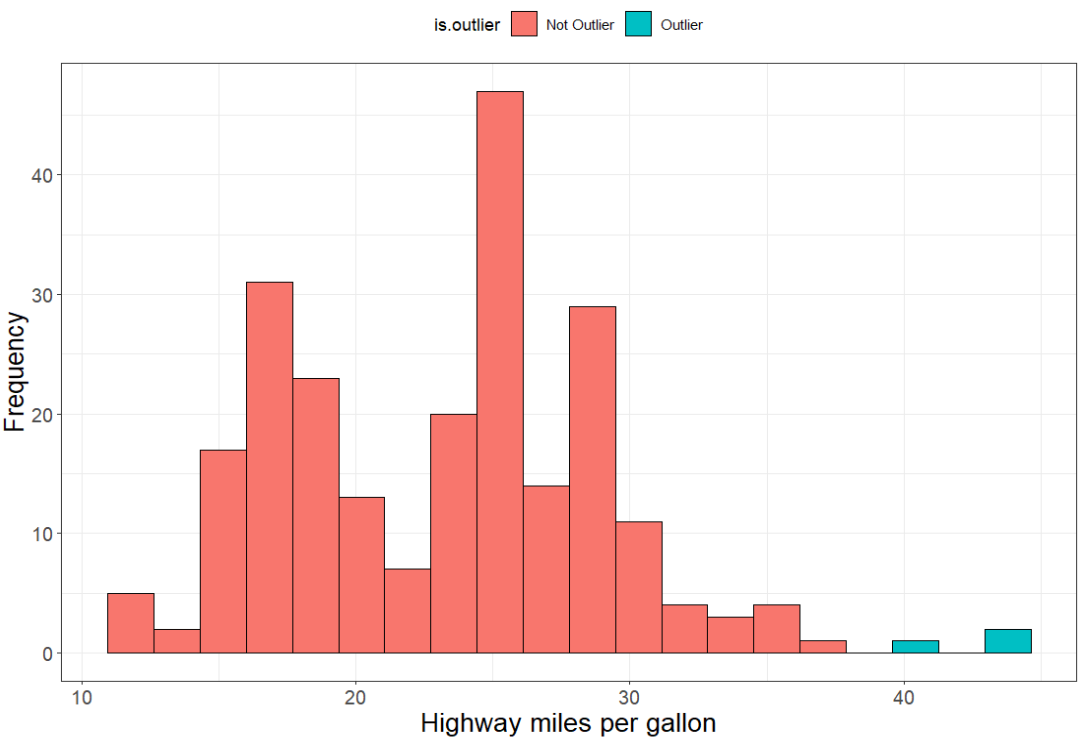 Measures of Central Tendency
Practice: Calculate The Mean
Measures of Central Tendency
Practice: Calculate the Median
Data: 3  3  3  3  3  3  3  4  4  4  4  4  4  4  4  4  4  5  5  5  5  5  5  5  5  5  5
 5  5  5  5  5  5  5  5  5  6  6  6  6  6  6  6  6  6  6  7  7  7  7  7  7  7  7
 7  8  8  8  8  8  8  9  9  9  9  9  9  9 10 10 10 10 10 10 10 11 11 11 11 11 12
 12 12 12 12 12 12 12 13 13 13 14 14 14 14 14 14 15 15 15 16 16 16 16 17 17 17 18
18 20 20 20 20 20
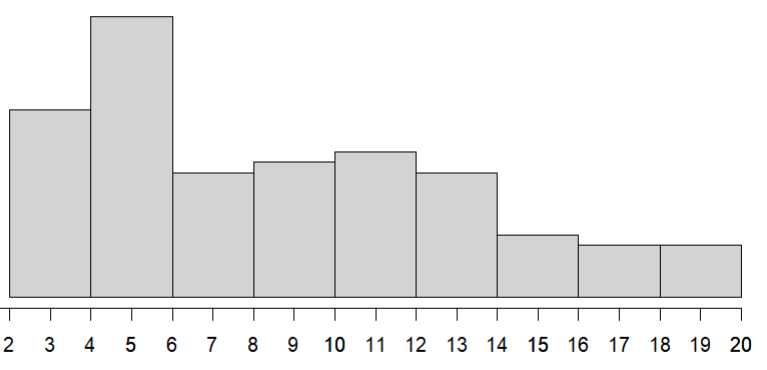 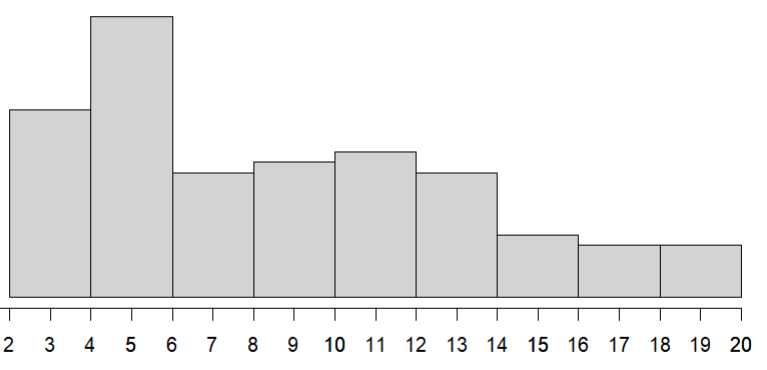 The mean is the center of gravity
The median is the middle value
Mean and median treat outliers differently
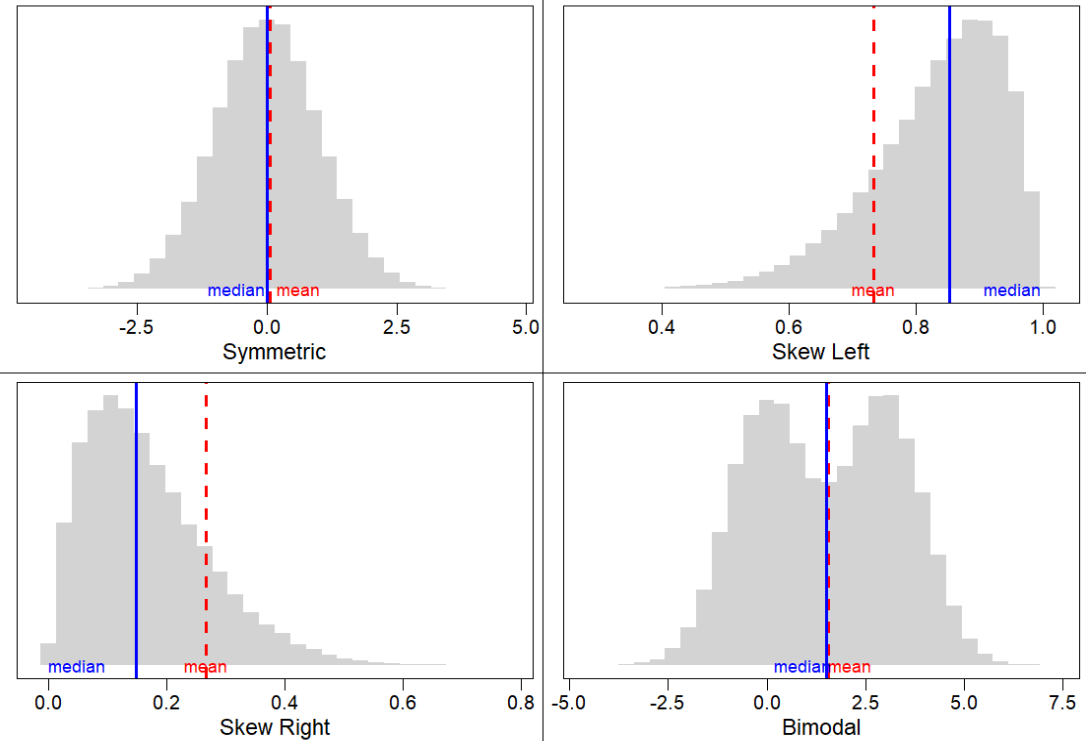 Alternative formulas for the mean
Example: Computing the mean from a frequency table
The mode
Ex.)
Data = 1,1,4,5,6

Mode = 1

Data = 1,1,4,5,6,6

Mode   1, 6
The mode is the value with the largest relative frequency (i.e the value that occurs most often)

Can be used with categorical data (mean and median cannot) 
- e.g the most frequent category

It may not be unique if two or more values have the same frequency

Caution for quantitative data, the mode may not anywhere near the center of the distribution.
Practice:
Compute the mean using all 3 equations:

Compute the median

Compute the mode
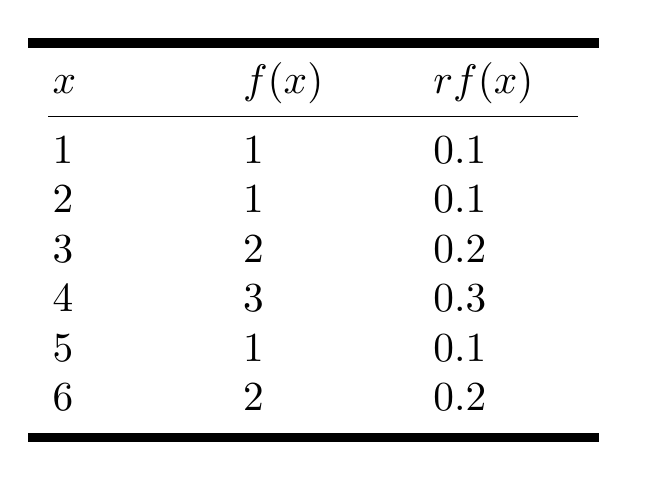